Научная работа по физике на тему: Баллистическое движение тел
Выполнили ученики 10 г  класса 
Вознесенский Дмитрий 
Гаврилов Артём
Теоретическая часть
История возникновения баллистического движения
В многочисленных войнах на протяжении всей истории человечества враждующие стороны, доказывая своё превосходство, использовали сначала камни, копья , и стрелы, а затем ядра, пули, снаряды, и бомбы.
Успех сражения во многом определялся точностью попадания в цель.
При этом точный бросок камня, поражение противника летящим копьём или стрелой фиксировались воином визуально. Это позволяло при соответствующей тренировке повторять свой успех в следующем сражении. 
Значительно возросшая с развитием техники скорость и дальность полёта снарядов и пуль сделали возможным дистанционные сражения. Однако навыка война, разрешающей способности его глаза было недостаточно для точного попадания в цель артиллерийской дуэли первым.
Желание побеждать стимулировало появление баллистики (от греческого слова ballo-бросаю).
Баллистика как наука
Баллистика-наука о движении снарядов, мин, пуль, неуправляемых ракет при стрельбе (пуске). Основные разделы баллистики: внутренняя баллистика и внешняя баллистика. Исследованием реальных процессов, происходящих при горении пороха, движении снарядов, ракет (или их моделей) и т. д., занимается эксперимент баллистики. Внешняя баллистика изучает движение снарядов, мин, пуль, неуправляемых ракет и др. после прекращения их силового взаимодействия со стволом оружия (пусковой установкой), а также факторы, влияющие на это движение. Основные разделы внешней баллистики: изучение сил и моментов, действующих на снаряд в полёте; изучение движения центра масс снаряда для расчета элементов траектории, а также движение снаряда относит. Центра масс с целью определения его устойчивости и характеристик рассеивания. Разделами внешней баллистики являются также теория поправок, разработка методов получения данных для составления таблиц стрельбы и внешнебаллистическое проектирование. Движение снарядов в особых случаях изучается специальными разделами внешней баллистики, авиационной баллистикой, подводной баллистикой и др
Основные термины баллистики
Внешняя баллистика
Внутренняя баллистика
Баллистическая гибкость оружия 
Баллистическая ракета 
Баллистическая трасса 
Баллистические условия стрельбы 
Баллистические характеристики 
Баллистический вычислитель 
Баллистический спуск 
Баллистическое подобие 
Баллистический коэффициент 
Баллистическая фотокамера
Закон всемирного тяготения
Баллистическое движение – движение за счёт силы тяжести при котором тело движется с учётом сил сопротивления с ускорением. А законы движения изучал Исаак Ньютон.
Исаак Ньютон
Открытие закона И.Ньютоном
На склоне своих дней Исаак Ньютон рассказал, как это произошло: он гулял по яблоневому саду в поместье своих родителей и вдруг увидел луну в дневном небе. И тут же на его глазах с ветки оторвалось и упало на землю яблоко. Поскольку Ньютон в это самое время работал над законами движения (см. Законы механики Ньютона), он уже знал, что яблоко упало под воздействием гравитационного поля Земли. Знал он и о том, что Луна не просто висит в небе, а вращается по орбите вокруг Земли, и, следовательно, на нее воздействует какая-то сила, которая удерживает ее от того, чтобы сорваться с орбиты и улететь по прямой прочь, в открытый космос. Тут ему и пришло в голову, что, возможно, это одна и та же сила заставляет и яблоко падать на землю, и Луну оставаться на околоземной орбите.
Из закона
Результаты ньютоновских расчетов теперь называют законом всемирного тяготения Ньютона. Согласно этому закону между любой парой тел во Вселенной действует сила взаимного притяжения. Как и все физические законы, он облечен в форму математического уравнения. Если M и m — массы двух тел, а D — расстояние между ними, тогда сила F взаимного гравитационного притяжения между ними равна:
F = GMm/D2
где G — гравитационная константа, определяемая экспериментально. В единицах СИ ее значение составляет приблизительно 6,67 × 10–11.
Генри Кавендиш
Опыт Г.Кавендиша
Установление Ньютоном закона всемирного тяготения явилось важнейшим событием в истории физики. Его значение определяется прежде всего универсальностью гравитационного взаимодействия. На законе всемирного тяготения основывается один из центральных разделов астрономии — небесная механика. Мы ощущаем силу притяжения к Земле, однако притяжение малых тел друг к другу неощутимо. Требовалось экспериментально доказать справедливость закона всемирного тяготения и для обычных тел. Именно это и сделал Г.Кавендиш, попутно определив среднюю плотность Земли.
Опыт:
Практическая часть
Применение баллистики на практике
С увеличением угла вылета снаряда, при одинаковой начальной скорости, дальность полёта уменьшается, а высота увеличивается.
Другой случай:
с увеличением начальной скорости вылета снаряда, при одинаковом угле вылета, дальность и высота полёта снаряда увеличиваются
Вывод:
С увеличением угла вылета снаряда, при одинаковой начальной скорости, дальность полёта уменьшается, а высота увеличивается, а с увеличением начальной скорости вылета снаряда, при одинаковом угле вылета, дальность и высота полёта снаряда увеличиваются
Траектория баллистической ракеты
Траектория управляемых снарядов
Координаты, определяющие положение ракеты в пространстве
Невесомость
Невесо́мость — состояние, наблюдаемое нами, когда сила взаимодействия тела с опорой (вес тела), возникающая в связи с гравитационным притяжением, действием других массовых сил, в частности силы инерции, возникающей при ускоренном движении тела, отсутствует
Перегрузка
Перегрузка-увеличение веса тела, вызванное ускоренным движением опоры или подвеса
Баллистические ракеты подводных лодок
Баллистические ракеты подводных лодок (БРПЛ) — баллистические ракеты, размещаемые на подводных лодках.
РБПЛ  СССР\России
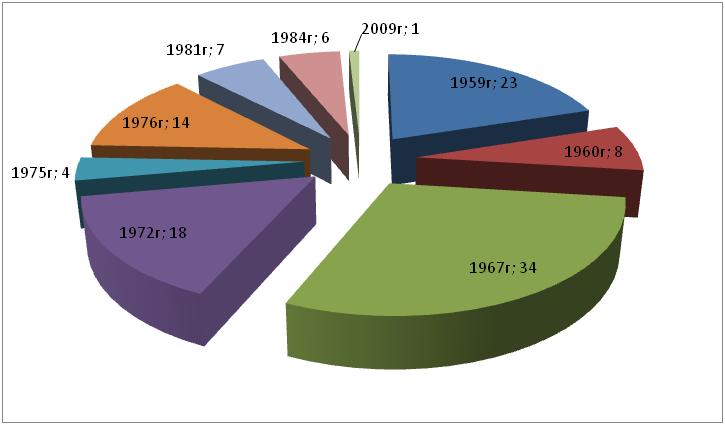 РБПЛ  США
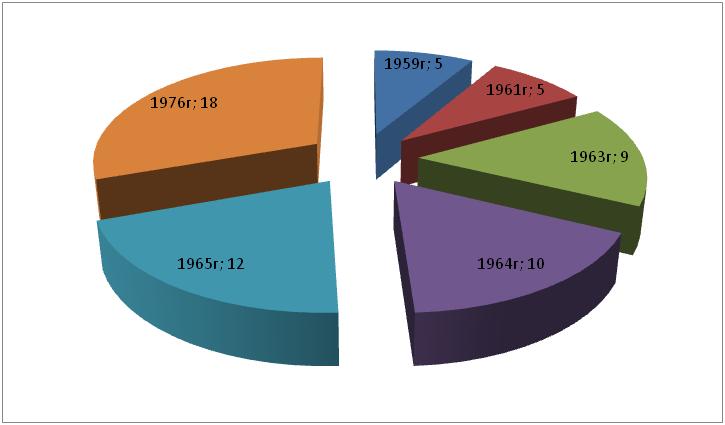 РС-18, межконтинентальная баллистическая ракета
Ракета РС-18 — одна из наиболее совершенных межконтинентальных баллистических ракет России. Ее создание началось в 1967 году в конструкторском бюро МПО Машиностроения, расположенном в подмосковном Реутове.
    Принята на вооружение 17 декабря 1980 года. Под эту ракету создавалась шахтная пусковая установка повышенной защищенности, а также новый комплекс средств преодоления противоракетной обороны. В январе 1981 года первые полки с УР-100Н УТТХ заступили на боевое дежурство. Всего было поставлено на боевое дежурство 360 шахтных пусковых установок РС-18.